180 astichanov shexvac enmimyancic
Orion
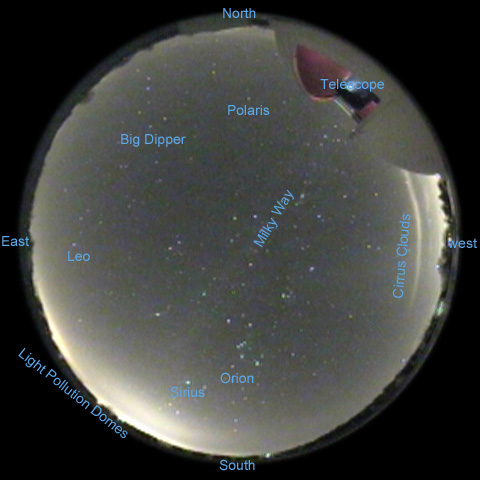 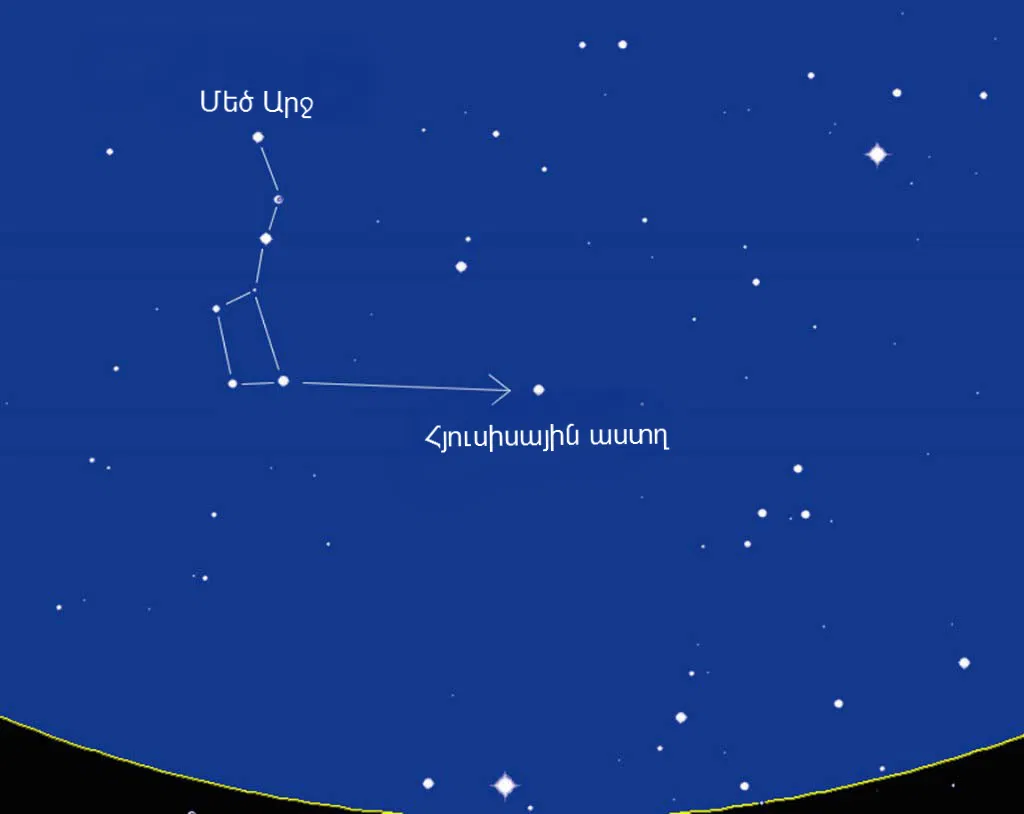